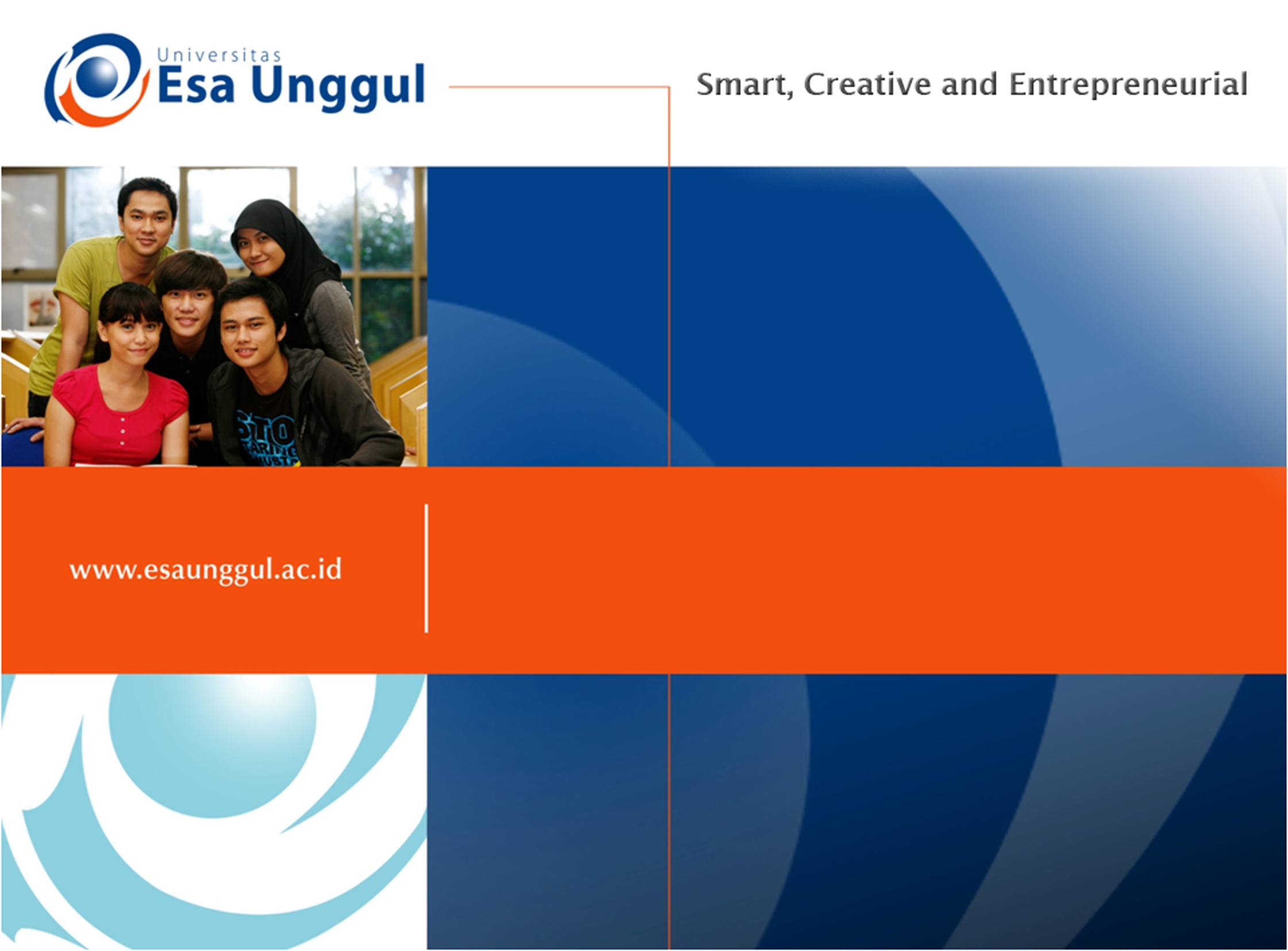 PERTEMUAN  ke 10
SOLUTIO/LARUTAN
Dra Ratih Dyah Pertiwi,M.Farm,Apt
NAMA PRODI :FARMASI
Fakultas Ilmu Ilmu Kesehatan
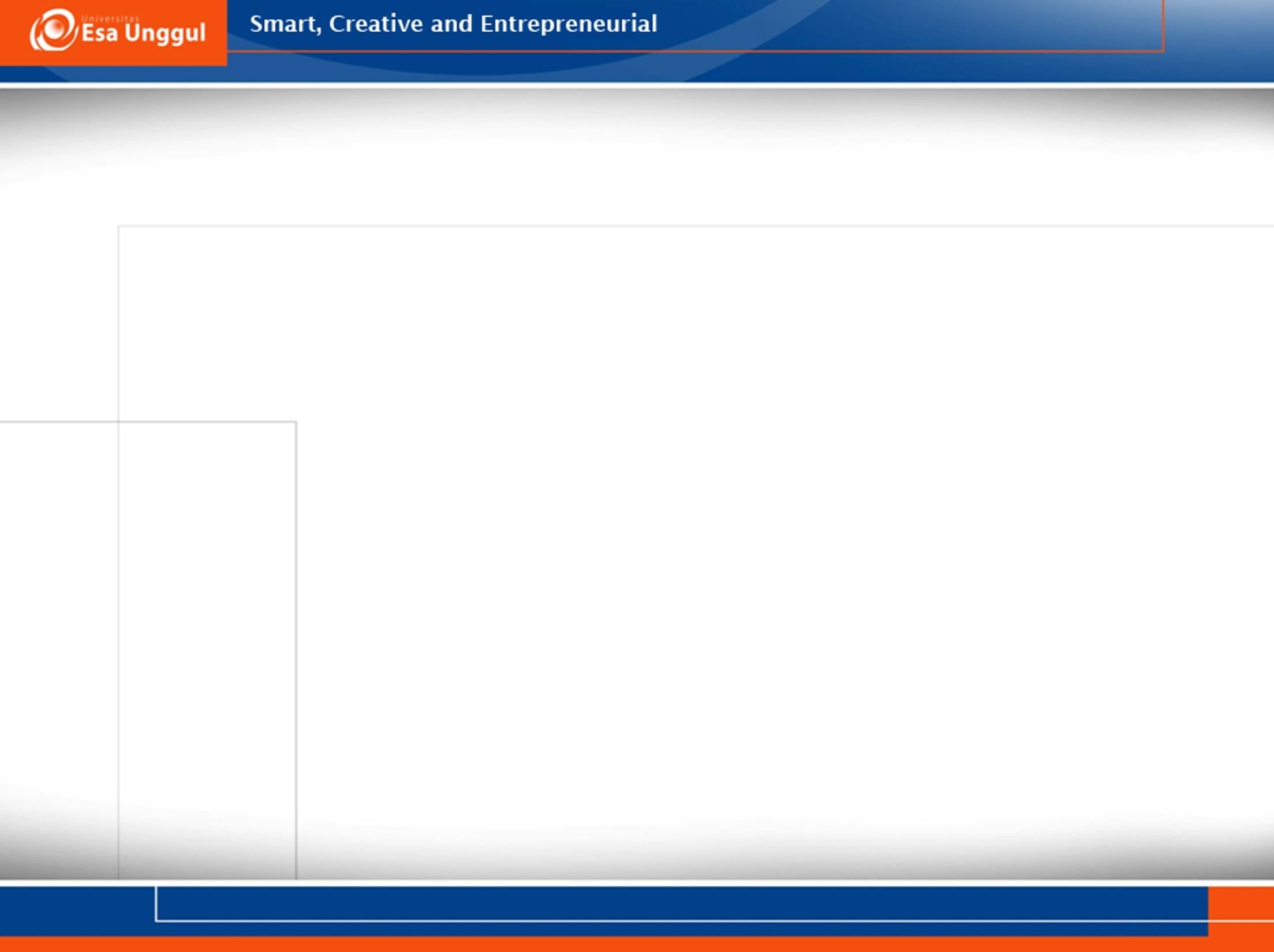 KEMAMPUAN AKHIR YANG DIHARAPKAN
Mahasiswa mampu memahami  larutan
Mahasiswa mampu memahami  apa yang termasuk didalam larutan
Mahasiswa mampu memahami formulasi sediaan larutan
Guttae (drop)
Obat tetes : sediaan cair berupa  larutan, emulsi atau suspensi, apabila tidak  dinyatakan lain dimaksudkan  untuk obat dalam. 

Digunakan dengan cara meneteskan  menggunakan penetes yang menghasilkan  tetesan yang setara  dengan tetesan  yang dihasilkan  penetes baku yang disebutkan dalam Farmakope  Indonesia. 

Pediatric  drop : obat tetes  yang diguanakan  untuk anak-anak atau bayi.
GARGARISMA
LITUS ORIS
GUTTAE OPTH
LAR. TOPIKAL
GUTTAE NASALES
COLLYRIUM
EPITHEMA
OBAT KOMPRES
INHALATIONES
Collyrium
Sediaan  berupa larutan steril, jernih, bebas zarah asing, isotonis digunakan  untuk membersihkan  mata, dapat ditambahkan zat dapar dan zat pengawet.

Catatan :
Pada etiket harus tertera : Masa penggunaan setelah tutup dibuka dan ”obat cuci mata”.

Collyrium  yang tidak mengandung zat pengawet hanya boleh  digunakan  lama 2 jam setelah  botol  dibuka tutupnya. Yang mengandung pengawet  dapat digunakan  paling  lama 7 hari setelah  botol dibuka tutupnya.
Guttae ophthalmicae
Obat tetes mata : larutan steril bebas  partikel asing merupakan sediaan yang dibuat dan dikemas sedemikian rupa hingga sesuai digunakan  pada mata. 

Tetes mata  juga tersedia  dalam bentuk suspensi, partikel  halus dalam bentuk  termikronisasi agar tidak  menimbulkan iritasi atau goresan pada kornea.
Hal-hal yang diperhatikan pada pembuatan obat tetes mata :
Nilai isotonisitas
Idealnya sama dengan  nilai isotonis larutan NaCl 0,9 %b/v. Tetapi mata masih dapat  tahan terhadap  nilai isotonis rendah yang setara dengan larutan NaCl 0,6 % b/v dan tertinggi 2,0 % b/v NaCl.

Pendaparan
Pendaparan larutan obat tetes mata  adalah untuk  mencegah  kenaikan pH yang disebabkan  oleh  pelepasan lambat ion hidroksil oleh wadah  kaca. Hal  tersebut dapat menggangu kelarutan  dan stabilitas obat. Selain itu  penambahan  dapar  juga dimaksudkan  untuk  menjaga stabilitas  obat tertentu  misalnya garam-garam alkaloid.

Air mata  normal memiliki pH 7,4, secara ideal obat tetes mata  memiliki pH  seperti air mata, tetapi  karena  beberapa bahan  obat tidak stabil pada pH tersebut maka  sebaiknya  obat tetes  mata  supaya  tidak terlalu  merangsang mata.
Pengawet
Wadah  larutan mata harus  tertutup  rapat dan  disegel untuk menjamin sterilitas pada  pemakaian  pertama. Larutan harus  mengandung zat atau campuran  zat yang sesuai  untuk mencegah pertumbuhan  atau memusnahkan  bakteri yang mungkin masuk pada waktu wadah dibuka pada saat digunakan.
Pengawet yang dianjurkan :
Nipagin dan nipasol
Fenil  merkuri nitrat, timerosol
Benzalkonium klorid
Klorbutanol, fenil etil alkohol
Pengental
Ditambahkan untuk meningkatkan  kekentalan  sehingga obat  lebih lama kontak  dengan jaringan. Larutan obat  mata yang dikentalkan harus bebas dari partikel yang dapat terlihat. Cth : metil selulosa, hidroksi propil selulosa, polivinil alkohol.
Cara pembuatan obat tetes mata
1). Obat dilarutkan  ke dalam salah satu zat pembawa yang  mengandung  salah satu zat pengawet, dijernihkan dengan cara penyaringan, masukkan ke dalam wadah, tutup wadah dan sterilkan menggunakan autoklaf pada suhu 115-116oC selama 30 menit.

2). Obat dilarutkan dalam cairan  pembawa beriar yang  mengandung salah satu zat  pengawet dan sterilkan  menggunakan  bakteri filter, masukkan  kedalam  wadah secara tehnik aseptis dan tutup rapat.

3). Obat dilarutkan  kedalam cairan  pembawa  berair  yang  mengandung salah satu  zat pengawet, dijernihkan  dengan cara penyaringan, masukkan  ke dalam wadah, tutu rapat dan sterilkan dengan  penambahan bakterisid, dipanaskan  pada suhu 98 – 100oC selama 30  menit.
Gargarisma (Gargle)
Gargarisma atau obat  kumur mulut adalah sediaan  berupa  larutan  umumnya dalam keadaan pekat yang harus diencerkan dahulu sebelum digunakan. 

Dimaksudkan untuk  digunakan sebagai pencegahan atau  pengobatan infeksi tenggorokan.

Penandaan : Petunjuk pengencern sebelum digunakan dan ”hanya untuk kumur, tidak ditelan”
Litus Oris
Oles bibir adalah sediaan cair agak kental dan pemakaiannya  secara disapukan dalam  mulut. 

Cth: Lar 10 % borax dalam gliserin
Guttae Nasales
Tetes hidung adalah obat yang digunakan untuk hidung dengan cara meneteskan obat ke dalam rongga hidung, 

Dapat  mengandung zat pensuspensi, pendapar dan pengawet.  

Minyak lemak atau minyak mineral tidak boleh digunakan sebagai cairan pembawa.
Inhalationes
Sediaan yang dimaksudkan untuk disedot hidung atau  mulut atau disemprotkan dalam bentuk kabut ke dalam  saluran pernafasan. 

Tetesan butiran  kabut harus seragam dan sangat halus sehingga dapat mencapai bronkhioli. 

Inhalasi merupakan larutan dalam air atau gas.  

Penandaan : Pada etiket ditulis ”Kocok dahulu”
Epithema/Obat Kompres
Cairan yang dipakai untuk mendatangkan rasa dingin pada tempat yang sakit dan panas karena radang atau berdasarkan sifat perbedaan tekanan osmose, digunakan  untuk mengeringkan luka bernanah.

Cth : Sol Rivanol, campuran Borwater-revanol
Sirop
Adalah sediaan cair berupa larutan yang mengandung sakarosa, kadar sakarosa tidak kurang dari 64 % dan tidak lebih dari 66%
Contoh-contoh sediaan sirop : ferrosi iodidi sirupus sirupus thymi, sirupus simplex
Pada pembuatan sirop dari simplisia yang mengandung glikosida antrakuinon ditambahkan Na2CO3 sejumlah 10% bobot simplisia.
Sirop
Kecuali dinyatakan lain, pada pembuatan sirop simplisia untuk persediaan ditambahkan metil paraben 0,25 % b/v atau pengawet lain yang cocok.
Kadar gula dalam sirop pada suhu kamar maksimum 66% sakarosa, jika lebih tinggi akan terjadi pengkristalan, tetapi jika lebih rendah dari 62% sirop akan membusuk.
BJ sirop kira-kira 1,3
Untuk mencegah sirop tidak menjadi busuk, dapat ditambahkan bahan pengawet misalnya nipagin.
Dalam perdagangan ada yang dikenal dengan dry sirup yaitu sirup berbentuk kering yang jika akan dipakai ditambahkan sejumlah pelarut tertentu atau aqua destilata, biasanya berisi zat-zat yang tidak stabil dalam suasana berair
Dalam ilmu farmasi sirop banyak digunakan karena dapat berfungsi sebagai
Obat, misalnya chlorfeniramini maleatis sirupus
Corigen saporis, misalnya sirupus simplex
Corigen odoris, misalnya sirupus aurantii
Corigen coloris, misalnya sirupus rhoedos, sirupus rubi idaei
Pengawet, misalnya pada sediaan dengan bahan pembawa sirop karena konsentrasi gula yang tinggi mencegah pertumbuhan bakteri
Pustaka
Anonim, 1995, Farmakope Indonesia, Edisi IV, Departemen Kesehatan RI, Jakarta.
 Ansel, H.C., 1995, The Prescription in : Genaro,A.R., (Ed.), Remington The Science and Practice of Pharmacy, Mack Publising Company.
 Ansel, H. C., Popovich,N.G.,Allen, L.V., 1999 , Pharmaceutical Dosage Forms and 	Drug Delivery Systems, 7th Ed., Williams & Wilkins, Philadelphia. 
Banker, G.S., Siepmann,J. Rhodes,C., 2002, Modern Pharmaceutics, 4th ed,Marcel Dekker,Inc. New York
Jenkins G.L. et al., 1957, Scoville’s The Art of Compounding, 9th Ed., Mc. Graw, Hill Book Co. Inc., New York, Toronto, London.
Rowe, R.C., 2009, Handbook of Pharmaceutical Eksipients, 6th edition, The Pharmaceutical Press, London